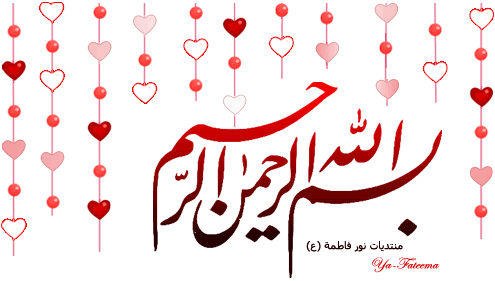 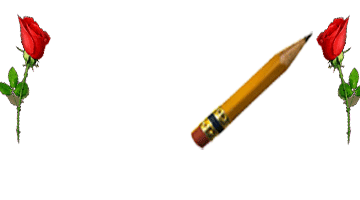 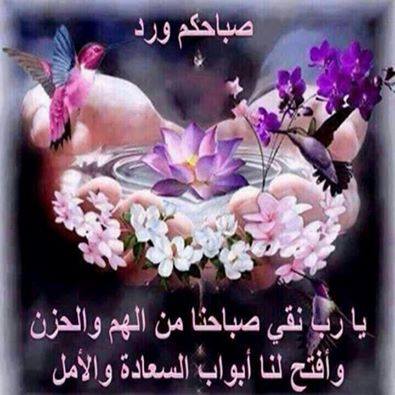 Genital Prolapse
By
Nawal Kamal Abd El Khalek
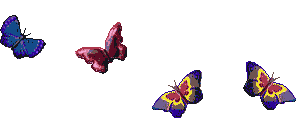 Out lines:
Introduction
Definition
Types:
Uterine prolapse
Vaginal prolapse
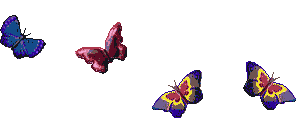 cont. Out lines:
Factors which keep the uterus at its normal position
Etiology of prolapse
Complications of prolapse
Diagnosis
Treatment
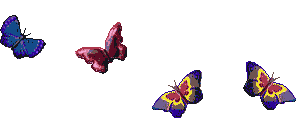 Introduction:
Prolapse of the uterus or vagina is usually the result of loss of pelvic support, and causes mainly non-specific symptoms. It may affect over half of women aged 50 to 59 years, but spontaneous regression may occur. Risks of genital prolapse increase with advancing parity and age, increasing weight of the largest baby delivered, and hysterectomy.
Introduction:                         cont.
Genital prolapse (also known as pelvic organ prolapse) refers to uterine, uterovaginal, or vaginal prolapse.
Definition:
Prolapse means descent of genital organ below its normal anatomical position
Types:
1- Uterine prolapse
2- Vaginal prolapse
3- Combined vaginal and uterine prolapse
4- Prolapse of ovaries and tubes.
I- Uterine prolapse:
Degrees
1- First degree
The external os of the cervix descends below the level of the ischial spines when the patient stands or strains but it does not appear from the vagina.
2- Second degree
The cervix not all the uterus appears from the vagina on standing or straining.
3- Third degree
The whole uterus prolapsed outside the vagina.
II- Vaginal prolapse
1- Prolapse of the anterior vaginal wall
A- Syctocele: Descent of the upper two-thirds with the base of the bladder.
B- Urethrocele: Descent of the lower third with the urethra.
C- Syctourethrocele: Descent of the all vaginal wall.
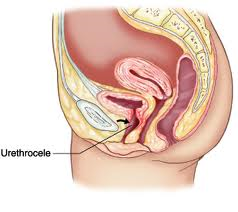 2- Prolapse of the posterior vaginal wall:
Enterocele: Descent of the upper third with the peritoneum of Douglas pouch containing loops of intestine (hernia of Douglas pouch)
Rectocele: Descent of the middle third with the rectum
Rectocele: Descent of the middle third with the anal canal
3- Vault prolapse
It is descent of the vagina after hysterectomy.
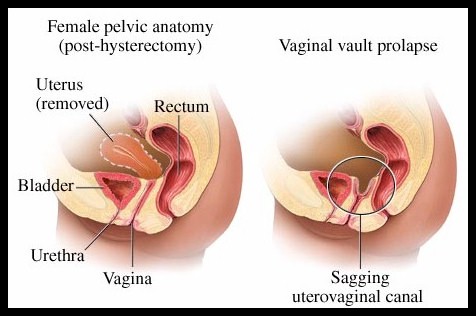 Factors which keep the uterus at its normal position
The cervical ligaments
The pelvic floor muscles
The anteverted position of the uterus
Etiology of prolapse:
There are primary and secondary causes
A- primary (predisposing) causes:
1- Weakness of the cervical ligaments
Congenital weakness: this leads appearance of prolapse at any early age (virginal or nulliparous prolapse).
Etiology of prolapse:
Obstetric trauma:  it is the commonest cause of  prolapse due to delivery of large baby
Postmenopausal atrophy: this leads appearance of prolapse after menopause
2- Injury of the pelvic floor muscles
It is the result of child birth, badly repaired or hidden perineal tear
3- Retroversion of the uterus
The intra-abdominal pressure tends to push the uterus downwards when it becomes retroverted and lies along the axis of the vagina
B- Secondary (precipitating) causes:
These cause prolapse when a weakness is already present so they act as precipitating factors
1- Increased intra-abdominal pressure due to cough, chronic constipation, ascites, abdominal tumor and obesity
2- Increased weight of the uterus due to early pregnancy, subinvolution and small fibroids
3- Traction of the uterus by a large cervical polyp or by vaginal prolapse
Complications of prolapse:
1- The vagina
A- Thickening of the vaginal wall due to congestion and edema
B- The mucosa loss its rugae and becomes smooth
Complications of prolapse:
C- Dryness and pigmentation of the mucosa of vagina due to its exposure to air
D- Ulcers on the vagina or portio vaginalis of the cervix that caused by:
1- Congestion
2- Friction with the thighs and cloths
3- Irritation by urine or faeces
4- Atrophy of vaginal mucosa occurring after the menopause
2- The cervix
a- Descent of the cervix leads to:
b-Hypertrophy due to congestion and edema
c- Elongation of the supravaginal portion
d- Trophic ulcer
3- The body of the uterus
1- Descent of the uterus leads to congestion of the endometrium this leads to menorrhagia and increased vaginal discharge.
2- In second and third degree uterine descent, the uterus is found retroverted.
4- The tubes and ovaries
These become prolapsed with the uterus this leads to:
A- Dyspareunia and ovarian congestion
B- Congestion of the ovaries may cause polymenorrhoea
5- The urinary tract
A- Cystocele leads to dysurea  and the patient cannot micturate unless she pushes up the cystocele with her finger in the vagina
B- Retention of urine causes infection and cystitis that leads to painful micturation
C- Stress incontinence may occure
D- Hydroureter and hydronephrosis in the second and third degree
Diagnosis:
A- Symptoms
Minor degree of prolapse is asymptomatic. The patient may complain of one or more of the following:
Sensation of heaviness in the pelvis
A swelling which protrudes from the vagina on standing or restraining and disappear when the patient lies down
Low backache
Pain in the groins due to traction on round ligaments
Symptoms of pelvic congestion as congestive dysmenorrhoea, menorrhagia, polymenorrhoea,   leuchorrhoea or blood stained vaginal distcharge.
Urinary symptoms as dysurea, retention of urine or tress incontinence
Rectal symptoms occur with rectocele there is heaviness in the rectum and dyschezia  
 Dyspareunia
 Infertility
Signs:
General examination
Abdominal examination
Pelvic examination
Inspection. The premium is examined for lacerations and ask the patient to cough or to strain to know the type of prolapse
Digital palpation to confirm the nature of prolapse
Bimanual examination to detect retroversion or pelvic mass
Speculum examination to exclude lesion in the cervix
Rectal examination must be done to confirm the diagnosis
Treatment:
The treatment is prophylactic, palliative and surgical
A- Prophylactic treatment:
1- Before labor: The pelvic floor should be both strong and elastic. It is strong to help internal rotation of the fetal head in the second stage of labor and is elastic, so that the baby can pass without causing trauma to the pelvic floor.
During labor:
Avoid the factors which predispose to prolapse as straining during the first stage (before full cervical dilatation)
Avoid the application of forceps before full cervical dilatation
Episiotomy should be done when indicated to avoid hidden perineal lacerations
Avoid fundal pressure to deliver the placenta.
After labor:
Any perineal or vaginal tears must be repaired immediately after delivery 
Encourage pelvic floor exercises and other postnatal ex's
The patient is asked to lie on her abdomen for one hour daily
Prevent puerperal constipation in order to avoid strong bearing down efforts while the supporting ligaments of the uterus are lax
If prolapse is detected during the puerperium a ring pessary is applied for 3 months
Proper spacing of pregnancies
B- Palliative or pessary treatment:
Palliative treatment by wearing a pessary is indicated in the following conditions:
Slight degrees of prolapse in young patients. Operation should be postponed until she completes her family.
B- Palliative or pessary treatment:
Prolapse of the uterus in early pregnancy. The pessary is worn until the end of the fourth month until size of the uterus will be sufficient to prevent its descent.
Prolapse detected in the puerperium.
 Contraindications to operations as lactation, severe cough, or patients refusing surgical repair.
Bad surgical risks as old patient with advanced diabetes or severe   hypertension.
The ring pessary:
It made of rubber or plastic pessary of suitable size is introduced in the vagina above the level of the levator ani muscles. It stretches the redundant vaginal wall and prevents descent of the uterus.
The "cup and stem" pessary:
It is used when ring pessary cannot be retained in the vagina. Because patient's pelvic floor are so weak or lacerated or when there is congenital prolapse
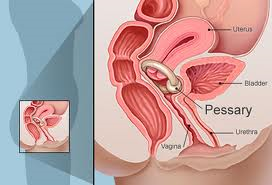 Precautions during wearing a pessary:
The patient is instructed to have a daily vaginal douche
Every month the pessary is removed, cleaned, the vagina examined for any signs of inflammation and the pessary then reintroduced.
If the pessary is made of rubber it should be changed every three months.
C- Surgical treatment:
It is the curative treatment and indicated only if symptoms are present
Types of operation: 
The operation depends upon the type of prolapse and age of the patient:
Operations for patients in the childbearing period:
Cystocele: anterior colporrhaphy
Rectocele:posterior colpoperineorrhaphy
Vaginal and uterine prolapse: fothergill (Manchester) operation
Operations for patients after the meopause:`
Cystocele: anterior colporrhaphy
Rectocele: posterior colpoperineorrhaphy
Vaginal hysterectomy with anterior and posterior repair. Indicated for second and third degree uterine prolapse
Complication of the operation:
The operation takes long time
There is excessive blood loss throughout the operation
Injury of urinary bladder, ureter or rectum
High amputation of the cervix may lead to abortion or recurrent preterm labor due to cervical incompetence
Complication of the operation:
Subsequent fibrosis in the cervix may lead to infertility, dysmenorrhoea failure of the cervix to dilate during labor
Dyspareunia due to narrowing of the vagina or tender scar
Preoperative preparation:
Prepare the woman for surgery by reinforcing the risks and benefits of the surgery
Blood picture
Urine analysis, blood urea, serum creatinine and intravenous pyelography
Preoperative preparation:
Urine analysis, blood urea, serum creatinine and intravenous pyelography
Trophic ulcers on the cervix or vagina by inserting a ring pessary
Operation must be done in the post menopausal week to minimize the blood loss and allow healing before next menstruation
Postoperative preparation:
Explain that a Foley catheter will be in place for up to one week 
Provide home care instructions for the Foley catheter 
Ask the woman to clean the perineal area daily with mild soap and water specially around the  catheter
The recovery period
Instruct the patient to avoid any exercise or heavy lifting 
Refrain from intercourse for 6 weeks after her discharge from the hospital
Subsequent to the 6-week follow-up visit, the patient is instructed to progressively return to her usual daily activities.
The recovery period
Stress the need to avoid causes of increased intra-abdominal pressure, such as constipation, weight lifting, and cigarette smoking, for at least 3 months.
For postmenopausal patients, recommend continuation of estrogen therapy in order to maintain the integrity of pelvic tissues and to maximize surgical success.
The recovery period
If conservative treatment is used, depending on symptoms, instruct patients to remove and clean the pessary and/or to douche weekly with a weak vinegar solution to lessen the chances of complications
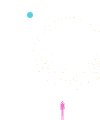 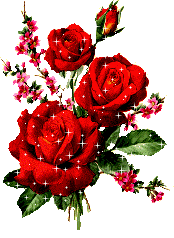 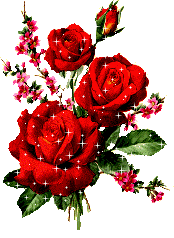 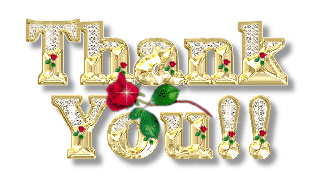 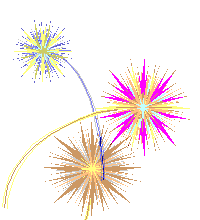 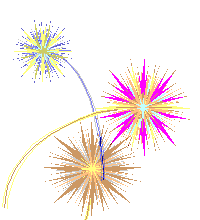 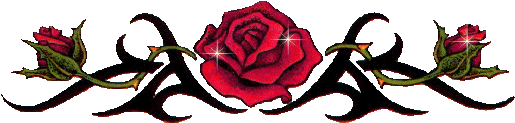 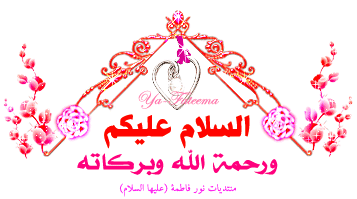